Spotkanie sieciująceorganizacji pozarządowychZ POWIATU BYTOWSKIEGO I CZŁUCHOWSKIEGO
termin: 8 GRUDNIA (piątek) 2023, godz. 11-14.30
Miejsce: Stowarzyszenie na rzecz rozwoju miasta i gminy debrzno,       77-310 debrzno, ul. Ogrodowa 26 
ZGŁOSZENIA/KONTAKT: 533 305 020 lub biuro@fundacjaparasol.org
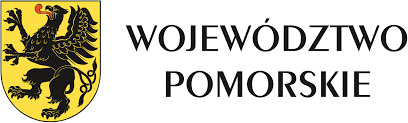 Projekt pt. „KOMPAS POZARZĄDOWY” realizowany w ramach zadania publicznego finansowanego ze środków otrzymanych od Województwa Pomorskiego pt. „Wspieranie powiatowych Centrów Wsparcia dla pomorskich organizacji pozarządowych m.in. w zakresie doradztwa, mentoringu, organizacji szkoleń i warsztatów oraz organizacji spotkań sieciujących”.
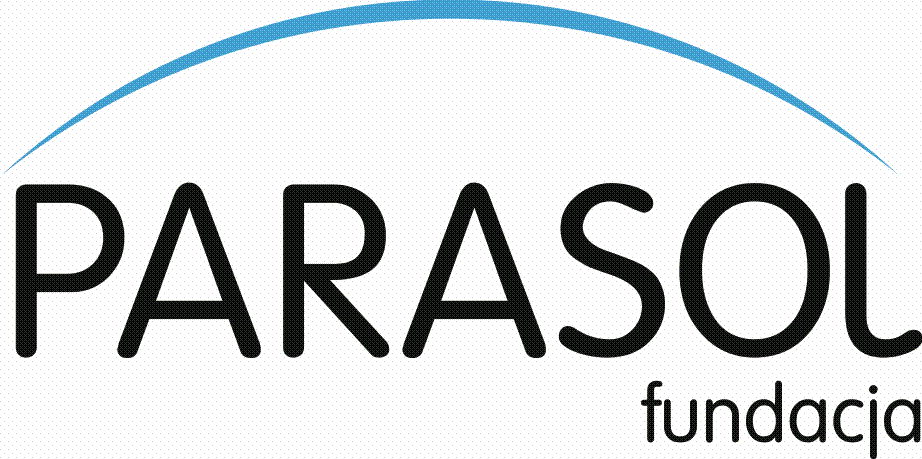